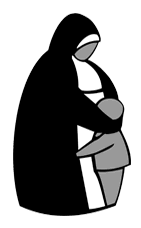 P-159
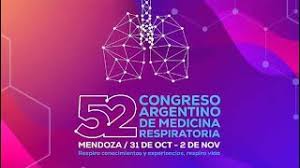 DETECCIÓN TEMPRANA DE ALTERACIONES FUNCIONALES RESPIRATORIAS POR DIFUSIÓN DE MONÓXIDO DE CARBONO
Erenchun L; D’Alessandro V; Casanova J; Renteria F. HIAEP Sor María Ludovica, La Plata, Buenos Aires.
Contacto: lucianaerenchun@gmail.com.ar
Introducción
La difusión de monóxido de carbono (DLCO) ha demostrado ser en adultos una prueba  que detecta compromiso pulmonar en enfermedades pulmonares crónicas.
Sin embargo, en niños y adolescentes,  su utilidad no es tan clara.
Objetivos
Evaluación de la DLCO en la detección temprana del compromiso de la función pulmonar en niños y adolescentes
Material y Métodos
Diseño: retrospectivo, analítico longitudinal. Se incluyeron niños y adolescentes con enfermedades reumatológicas e inmunocomprometidos, de ambos sexos,  entre 6 y 18 años que concurrieron al laboratorio de función pulmonar para realizar  DLCO y espirometría desde enero 2011 a abril de 2024.
Resultados
Se analizaron 62 mediciones,  55% de sexo femenino.
El 17,7 % de las evaluaciones presentaron DLCO por debajo del límite inferior de la normalidad (LIN) y en el 36 % de ellas la espirometría fue normal.
Conclusiones
Como conclusión, en este trabajo pudimos observar que sería de utilidad realizar ambas mediciones (DLCO y espirometría), especialmente DLCO para demostrar alteraciones funcionales respiratorias precoces.